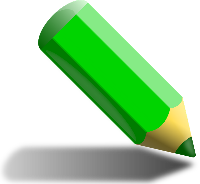 Lección 1: 
Aprendizajes Claves para la Educación Integral. 
Plan y Programas de Estudio.
EVIDENCIAS DE TRABAJO
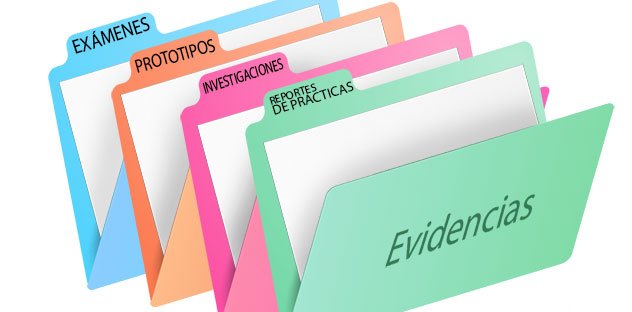 Actividad 2. Explora tus ideas.
En la plataforma sube un archivo en Word donde respondas a la siguiente pregunta:

  ¿ Porque se aprende?

Sitú tu respuesta en el contexto de tu labor educativa.
Actividad 4. Elabora una tabla donde anotes las ideas que más te llamaron la atención:
Con las que más me identifico 
Que no comparto o comparto menos 
Que no me quedan claras o me parecen más confusas
Actividad 5. A partir de estas ideas, identifica los cinco pilares o ejes que sustentan el Modelo Educativo y reflexiona sobre las siguientes cuestiones.
¿Por qué es importante poner al centro la escuela en su contexto educativo?
¿Qué acciones se pueden implementar en su comunidad y qué dificultades habría que sortear?
¿Cómo se pueden mejorar las prácticas educativas para coadyuvar a que los alumnos desarrollen su potencial?
Actividad 6. Observa el siguiente video y responde las preguntas que se plantean.
¿Cuáles son las características de tu comunidad escolar?
¿Cómo colaboro para lograr que la educación sea inclusiva? Indica tres acciones que puedes llevar a cabo, tres que puede llevar a cabo la escuela y tres que puede llevar a cabo la autoridad educativa.
¿Cuál consideras que es una educación integral y cómo lograrla?
Actividad 7. Desarrolla un esquema u organizador gráfico en donde plasmes las ideas vertidas en la actividad 2 con el propósito de identificar los conceptos principales. Incluye estrategias para transmitirlo a los actores educativos involucrados en tu comunidad para contextualizarlos en los retos que implica el Modelo Educativo. 

Sube el esquema en la plataforma
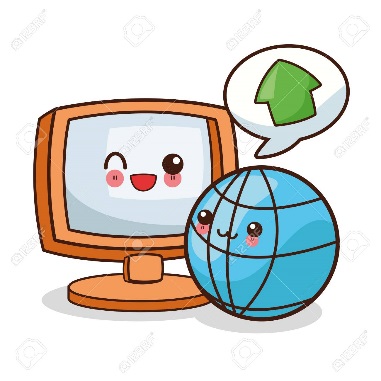 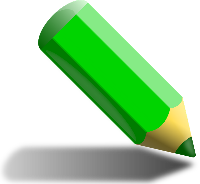 Actividad 8. Elabora un texto en el que especifiques las coincidencias y diferencias de estos tres puntos en relación con tu respuesta a la pregunta: 
¿para qué se aprende? 
Actividad 9. Consulta el documento Los fines de la educación (Aprendizajes Clave para la educación integral. Plan y programas de estudio para la educación básica, pp.19-23) y describe los tres puntos correspondientes a Los mexicanos que queremos formar. Elige aquellos que apoyen a formar mexicanos que logren el perfil de egreso de la educación obligatoria. 
Ciudadanos libres 
Ciudadanos participativos 
Ciudadanos informados 
Capaces de ejercer y defender sus derechos 
Personas motivadas 
Personas dispuestas a mejorar su entorno 
Capaces de lograr su desarrollo personal 
Continuar aprendiendo
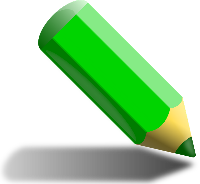